Preventing bullying in your workplace
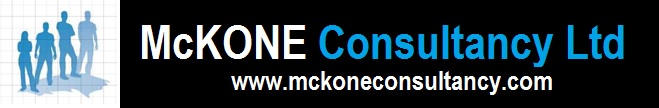 Learning Module 2:  Preventing Bullying
Source: WorkSafe NZ – February 2014
Employers have to identify and control hazards in the workplace
If you don’t – you could face fines of up to $500,000 and 2 years imprisonment
The Health and Safety Reform Bill reinforces this concept and proposes three tiers of offences ranging from $300k and 5 years imprisonment up to $3million
Employees too have a responsibility to report and help manage hazards.  It’s not just the domain of the employer.
Your legal responsibilities
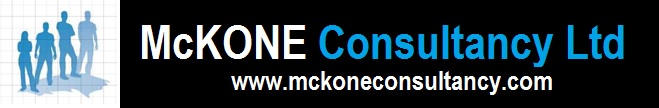 Source: WorkSafe NZ – February 2014
Having good relationships in a respectful work environment prevents bullying.
Create that environment
Give your staff/employees a clear picture of what you want to achieve – engage them with a common goal
Have clear guidelines for expected behaviour, work culture and values
Foster a shared sense of purpose with and for your employees
Good relationships
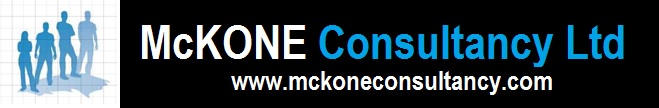 Source: WorkSafe NZ – February 2014
Competent managers reduce absenteeism and increase job satisfaction
Leaders need to be:
Respectful and responsible
Manage and communicate existing and future work
Use good reasoning to manage difficult situations
Manage the individual within the team
Build managers who are leaders
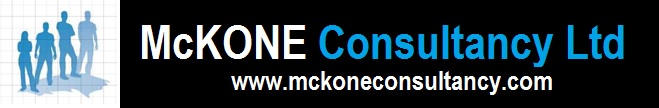 Source: WorkSafe NZ – February 2014
Workplaces need clear statements on:
Expected conduct
Core values
Vision and purpose

Employees should be consulted with and involved in developing these
A Clear workplace culture
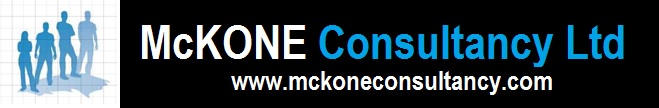 Source: WorkSafe NZ – February 2014
A code of conduct is an agreement on rules of behaviour for a group or organisation (Collins English dictionary)
A code of conduct should state:
Expected behaviours, rules, practices and responsibilities
Consequences for not following these
Explain what is considered serious misconduct
Codes of conduct
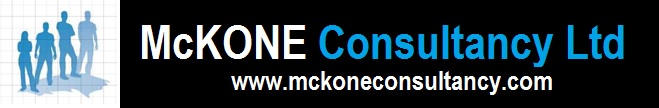 Source: WorkSafe NZ – February 2014
Values are an organisations “guiding beacon” or describe “how we work and do our business”
Values can help define non-negotiable behaviours and provide frameworks for:
How staff treat each other and customers
Achieving the vision and increasing effectiveness of the organisation
Helping clarify work-life and how people fit into the big picture
Creating an environment that promotes work satisfaction and meaningful work
Values
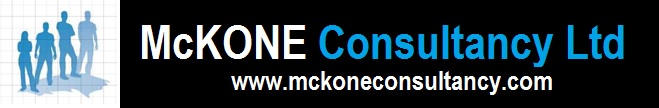 Source: WorkSafe NZ – February 2014
Vision gives the direction and desired result for an organisation
Provides guiding principles for a workplace
Helps navigate the ups and downs in an organisation
Re-orientates culture in times of stress and change

A vision needs to be simple, easy to communicate and understand, and clearly represents the defining values of the organisation.
Vision and purpose
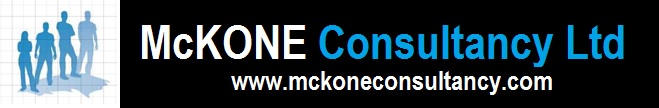 Source: WorkSafe NZ – February 2014
Have a clear policy and procedure for handling bullying
Ensure all staff and contractors are inducted in the policy when they start working for you
Reporting bullying should be easy to do
Staff should know what to expect once an incident is reported
Policy should be developed with input from employees, their union(s), and management
Make bullying prevention transparent
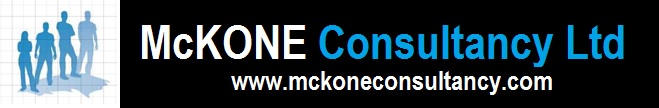 Source: WorkSafe NZ – February 2014
Policy should be endorsed and supported by senior management
Policy should be:
Easy to understand
Provided in languages represented in workplace
Consistent with workplace H&S policies and objectives
Openly communicated and accompanied by staff training in expected behaviour and the bullying reporting process
Bullying prevention policy
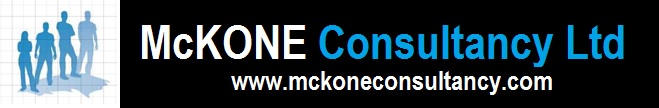 Source: WorkSafe NZ – February 2014
Educate your staff about bullying behaviour and consequences when it occurs so that:
They are more aware of their role and responsibilities
They are more aware of what bullying is and isn’t
Perpetrators more conscious of and modify their behaviour
Everyone knows the consequences of malicious, frivolous or troublesome complaints
It promotes culture change and healthier and safer workplace
Employees take responsibility for acting against bullying behaviour
Your people become aware of other people’s working styles
Educate staff about bullying
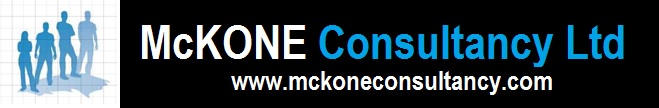 Source: WorkSafe NZ – February 2014
Have a designated and trained contact person to receive complaints
Consider external support (e.g. EAP)
Consider having an external independent investigator to investigate complaints
Continually assess your workplace culture to identify and eliminate factors that can lead to bullying
Measure your workplace culture, policies and procedures to ensure they’re fit for purpose and are being followed
Review Bullying data and report on this to H&S Committees and Senior Management to monitor effectiveness of policy/procedures
Provide support and continually review to improve
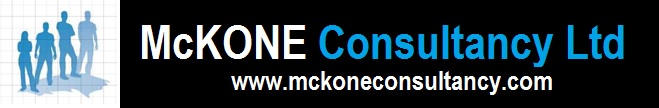 Source: WorkSafe NZ – February 2014
For support and advice in dealing with Workplace Bullying contact:
Tony McKoneMcKone Consultancy Ltd
Email: tony@mckoneconsultancy.com
Phone: 027 698 2123
For more information
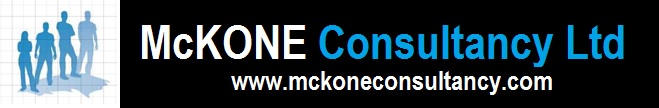